Физичко васпитање
Вјежбе на тлу - вијача
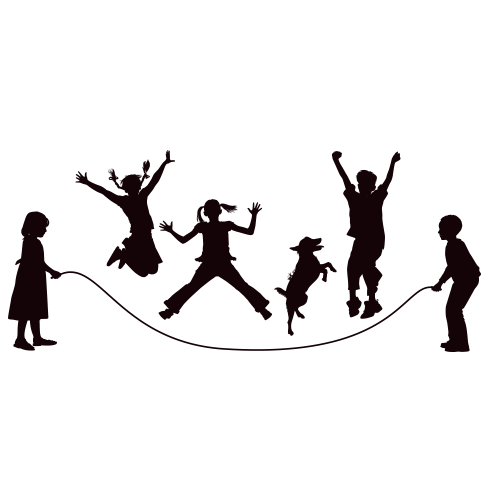 Вјежбе истезања и дисања
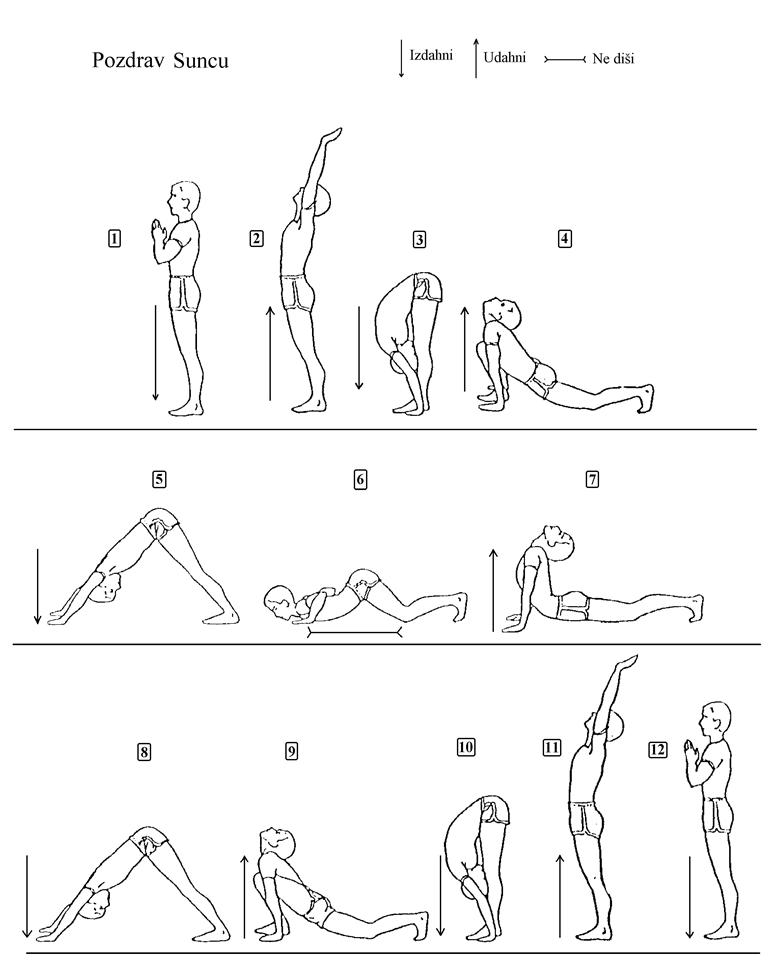 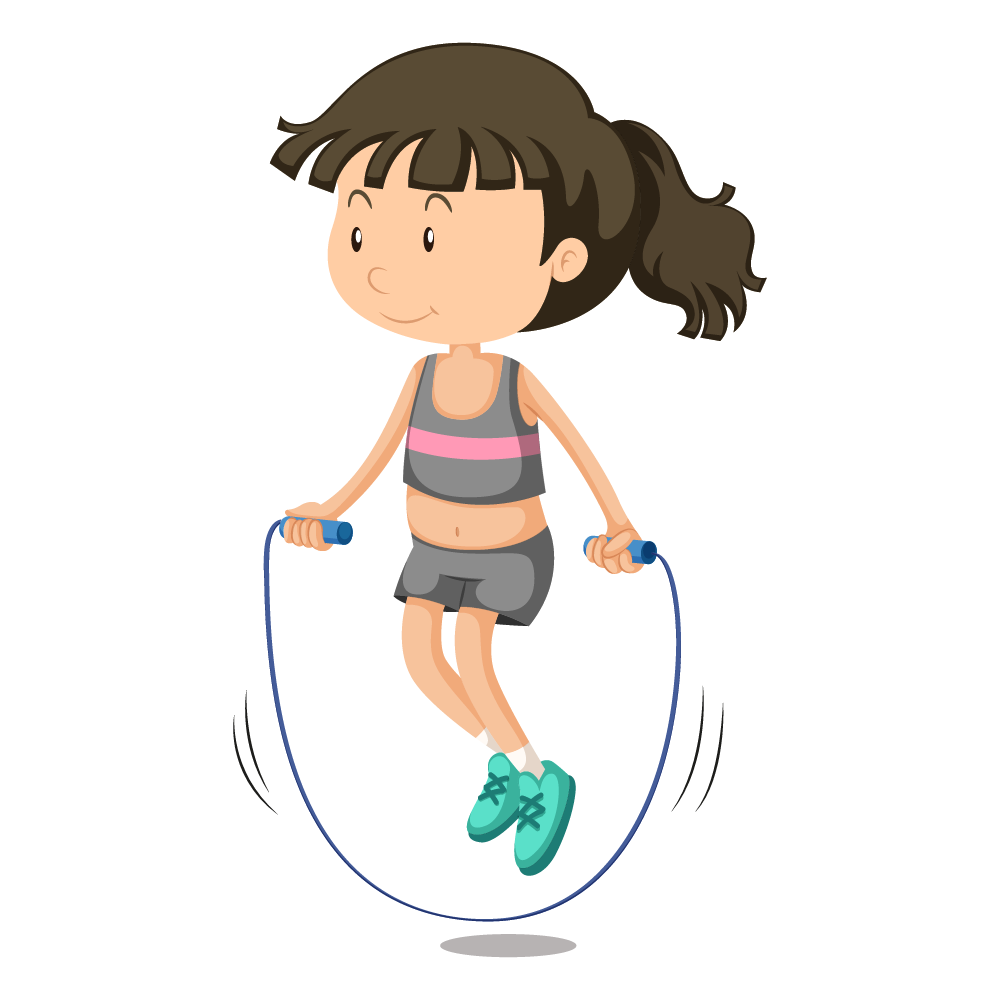